AL-FARABI KAZAKH NATIONAL UNIVERSITY
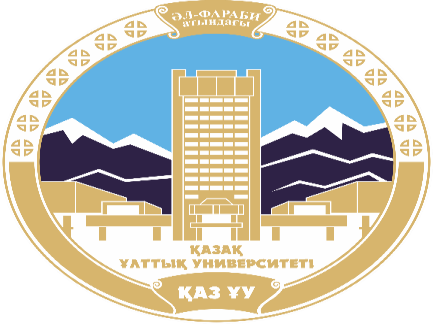 Department of political science and political technologies
Methodology of modern political
Abzhapparova A.A.
Senior lecturer
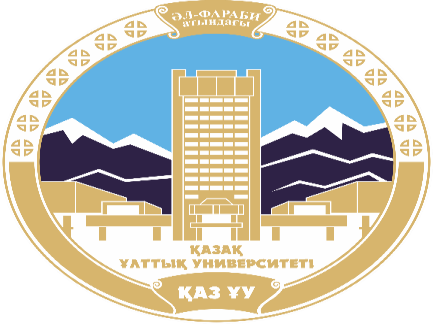 Methodology of modern political
Lecture 3
Methodology (qualitative)
Lecture plan:
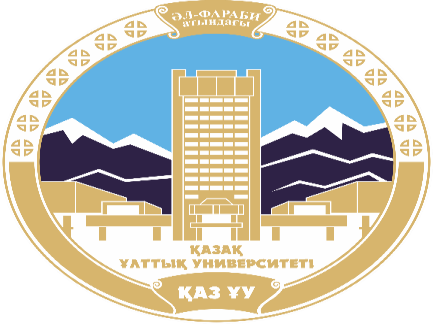 WHAT IS QUALITATIVE METHODOLOGY?
HOW TO COLLECT QUALITATIVE DATA?
HOW TO ANALYZE QUALITATIVE DATA?
QUALITATIVE RESEARCH
Qualitative research is an inquiry approach in which the inquirer:

explores a central phenomenon (one key concept) 
asks participants broad, general questions
collects detailed views of participants in the form of words or images
Not measurements, but WORDS!
Instead of asking how many times someone purchased an item, you ask "WHY...?"
Typically the samples are small, and not "random"
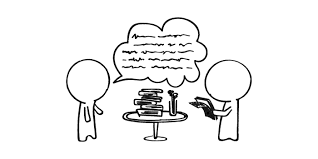 [Speaker Notes: Before we get started, I’d like to briefly go over your handout. After the title page with the funny little man who has lost all hairs but one to a detestable research project, is a short activity which we’ll dive into in a moment. Following that is an annotated bibliography of many research studies. We’ve noted the gist of each study, type of instrument used, groups studied, setting, etc. to help you along. We will refer to many of these studies throughout the course of this presentation. At the end of the handout is an index of specific research methodologies, such as pre and post test, usability studies, etc. Keep in mind that this bibliogrpahy is not exhaustive by any means. It’s biased towards library instruction and more toward qualitative than quantitative studies—although both are included.
As a way of setting the tone for today’s session, please turn to the inside cover of your handout and look at the 7 descriptions of research methodologies in these studies. I’ll quickly show each of these on the screen, reading them aloud. Then what I would like you to do for the next several minutes is note any questions you have about these methologies, any problems or flaws that you note. Feel free to talk amongst yourselves. Compare notes.
READ SLIDE
(Note to self: self-selection, generalizability, sampling)]
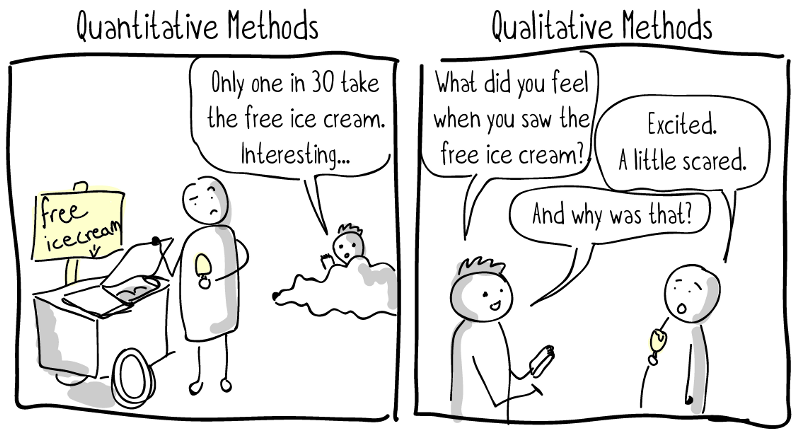 https://uxdesign.cc/a-crash-course-in-ux-design-research-ea00c3307c82#.dzmnof74r
QUALITATIVE APPROACH
Unstructured, open, flexible
Based on “empiricism” which is human learn from sensory experiences (observe, feel, perceive)
Aims to explore diversity rather than quantify
Narration and description rather than measurement
No/Less emphasis on generalization
QUALITATIVE APPROACH
STRENGTHS
WEAKNESS
Good for examining feelings and motivations
Allows for complexity and depth of issues
Provides insights
No generalization for the whole population
Volume of data
Complexity of analysis
Time-consuming nature of the clerical efforts require
EXAMPLE OF QUALITATIVE RQ
How do parents fell about the use of English as the medium of instruction in mathematics and science?
How does the degree of diversity in a university affect students’ openness to people who are not like them in terms of race, ethnicity, gender and home culture?
QUALITATIVE STUDY DESIGN
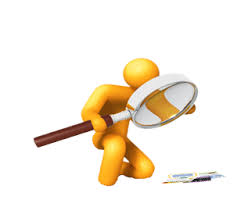 CASE STUDIES
OBSERVATION
FOCUS GROUP
ACTION RESEARCH 
GROUNDED THEORY
Case Study
Predominantly a qualitative study design, but is also often used in quantitative study
A case can be an individual, a group, a community, an event
An in depth, holistic exploration of the aspects of study
Although assumed as typical case, hence can provide insight into similar cases
Example:
http://lib.dr.iastate.edu/cgi/viewcontent.cgi?article=3016&context=etd – managing school behaviour
http://digitalcommons.usu.edu/cgi/viewcontent.cgi?article=1180&context=etd – professional teacher development
Focus Group
An open discussion about an issue, product, service between members of the group and the researcher
Economical and save time
Optimal size: 8 – 10 members in a group
Examples of a group:
	- a group of educational experts
	- a group of adolescents ranged 9-11 years old
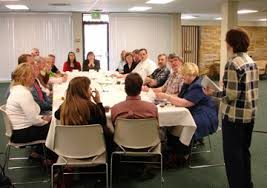 Observation
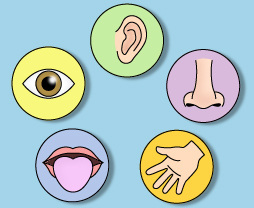 Close interaction with members of the group to be studied
Use senses to observe the result
Also can be used in quantitative study
Use instruments (rulers, cylinder, thermometer etc) to get the result and the result is a measurements
In qualitative study, observation are recorded in a descriptive format
Quality descriptive
Example: 
The flowers have soft petals
Mr. Ezad is very charming proposing Miss Warda
In quantitative study, observations are recorded in categories or scale
Example:
5 liters of liquid has leaked from a 2 kiloliter barrel
Action research
Two components: action and research
Aim to improve service quality
Identify areas of concern, develop and test alternatives and approaches
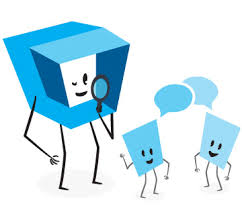 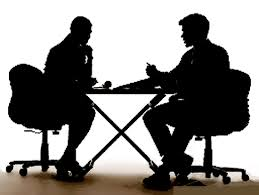 DATA COLLECTION PROCEDURE & METHOD
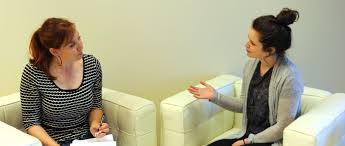 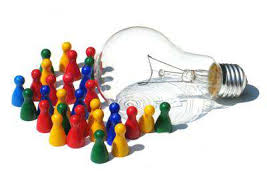 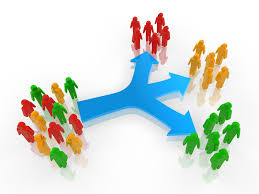 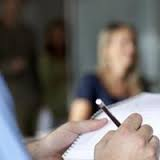 DATA COLLECTION - QUALITATIVE
Qualitative nature:
Emphasis on seeing the world from the eyes of the participants 
studying the person, group, culture in the natural setting
Data is collected in the “field” – the natural world where people live and experience life
Investigator should:
be nonintrusive
spend a prolonged time in the field
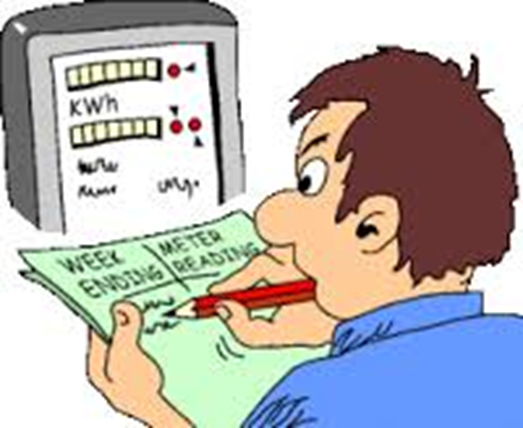 DATA COLLECTION - QUALITATIVE
[Speaker Notes: The goals of qualitative research are to understand:
Meaning
Context
Process
Reasoning]
TYPE OF DATA
Structured Text – writing, survey comments, essay, and etc.
Unstructured Text – transcription, focus group, interview, conversation
 Audio – music, audio recording
 Video - recording
 Images – picture, art, and etc.
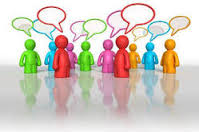 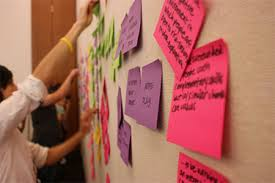 EXAMPLE: INTERVIEWS
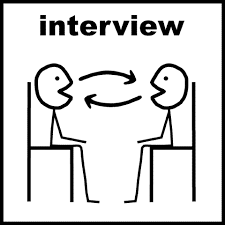 A conversation on a given topic between a respondent and an interviewer
Used to obtain detailed insights and personal thoughts 
Flexible and unstructured, but usually with an interview guide
Purpose:  to probe informants’ motivations, feelings, beliefs
Lasts about an hour
Interviewer creates relaxed, open environment
Wording of questions and order are determined by flow of conversation
Interview transcripts are analyzed for themes and connections between themes
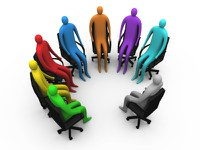 TYPES OF INTERVIEWS
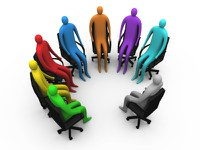 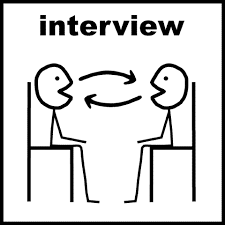 Informal, conversational interview 
no predetermined questions are asked, in order to remain as open and adaptable as possible to the interviewee’s nature and priorities; during the interview the interviewer “goes with the flow”.
General interview guide approach 
to ensure that the same general areas of information are collected from each interviewee; this provides more focus than the conversational approach, but still allows a degree of freedom and adaptability in getting the information from the interviewee.
Standardized, open-ended interview 
the same open-ended questions are asked to all interviewees; this approach facilitates faster interviews that can be more easily analysed and compared.
Closed, fixed-response interview  
where all interviewees are asked the same questions and asked to choose answers from among the same set of alternatives. This format is useful for those not practiced in interviewing.
EXAMPLE: FOCUS GROUP Process
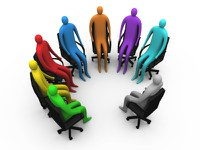 DELPHI METHOD
Delphi is an expert survey in two or more "rounds".
widely used and accepted method for gathering data from respondents within their domain of expertise
Delphi process: Round 1 -> Round 2 -> Round 3 -> Round 4
Round 1: the Delphi process traditionally begins with an open-ended questionnaire. The open-ended questionnaire serves as the cornerstone of soliciting specific information about a content area from the Delphi subjects

Round 2: each Delphi participant receives a second questionnaire and is asked to review the items summarized by the investigators based on the information provided in the first round.
DELPHI METHOD
Round 3: each Delphi panellist receives a questionnaire that includes the items and ratings  summarized by the investigators in the previous round and  are asked to revise his/her judgments or “to specify the  reasons for remaining outside the consensus”

Round 4: is often as the final round, the list of remaining items, their ratings, minority opinions, and items achieving consensus are distributed to the panellists. This  round provides a final opportunity for participants to revise their judgments.
Steering Committee
ORGANISATION OF DELPHI PROCESS
C
A
B
D
E
F
12 Questionnaires/
7000 Adressees
1. Round
2400 Persons
2. Round
1900 Persons
Results, Analysis, Discussion...
Who is an expert?
Broad definition versus high expertise
Define how broad your expert definition is
ask them in the questionnaire about their expertise
laymen for crosschecking?
Define where your experts are from
which sectors 
branches 
thematic fields or disciplines...
Define how many experts you need
sample must be large enough for the analyses planned
the more you need, the more expensive it will be
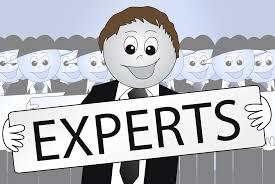 Think about your experts!
PROJECTIVE METHOD
Projective techniques are unstructured and indirect forms of questioning which encourage  the respondents to project their underlying motivations, beliefs, attitudes or feelings regarding the issues of concern.

Techniques in projective method:
Word Association: asks the respondents to give the first word or phase that comes to mind after the researcher presents a word or phrase
Completion Test: asks the respondents to complete sentences, dialogs, or stories, etc. 
Picture Drawing and Interpretation
Third Person Techniques
Role Playing
Example: Word Association
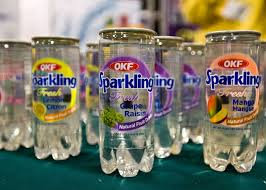 Results of a Word Association Test with Alternative 
Brand Names for a New Fruit-Flavored Sparkling
Water Drink

Possible  Brand Name                 Associated Words
Ormango			          Green, tart, jungle
Tropical Fruit                              Juice, sweet, island 
Orange Sparkle                            Light, bubbly, cool 
Paradise Passion                          Fruity, thick, heavy
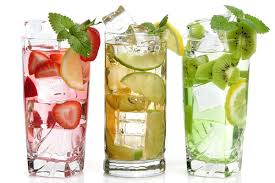 Example: Completion Test
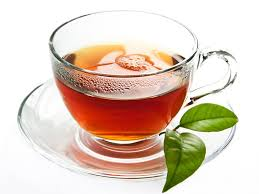 Investigate teenagers’ attitudes to tea

Someone who drinks hot tea is ______________
Tea is good to drink when __________________
Making hot tea is _________________________
My friend thinks tea is _____________________
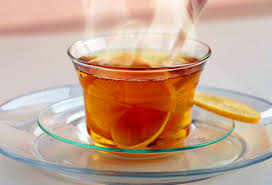 PROJECTIVE METHOD
ADVANTAGES
DISADVANTAGES
Require highly trained interviewers and interpreters of results
Serious risk of misinterpreting.
Subjectivity
Is the psychological material uncovered related to the topic or to the person?
May elicit responses that subjects would be unwilling or unable to give if they knew the purpose of the study. non-threatening 
Helpful when underlying motivations, beliefs and attitudes are operating at a subconscious level.
QUALITATIVE DATA ANALYSIS
Not limited to:
Open Coding
Affinity Diagramming
Grounded Theory
Narrative Analysis
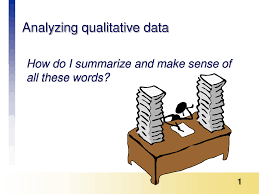 DATA ANALYSIS – OPEN CODING
Treat data as answers to open-ended questions

ask data specific questions
assign codes for answers
record theoretical notes
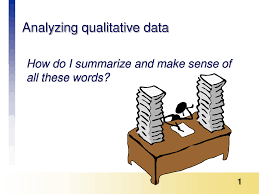 OPEN CODING – AN EXAMPLE: Calendar Routines
(Neustaedter, 2007)
Families were interviewed about their calendar routines 

What calendars they had
Where they kept their calendars
What types of events they recorded
…
Example: Calendar Routines
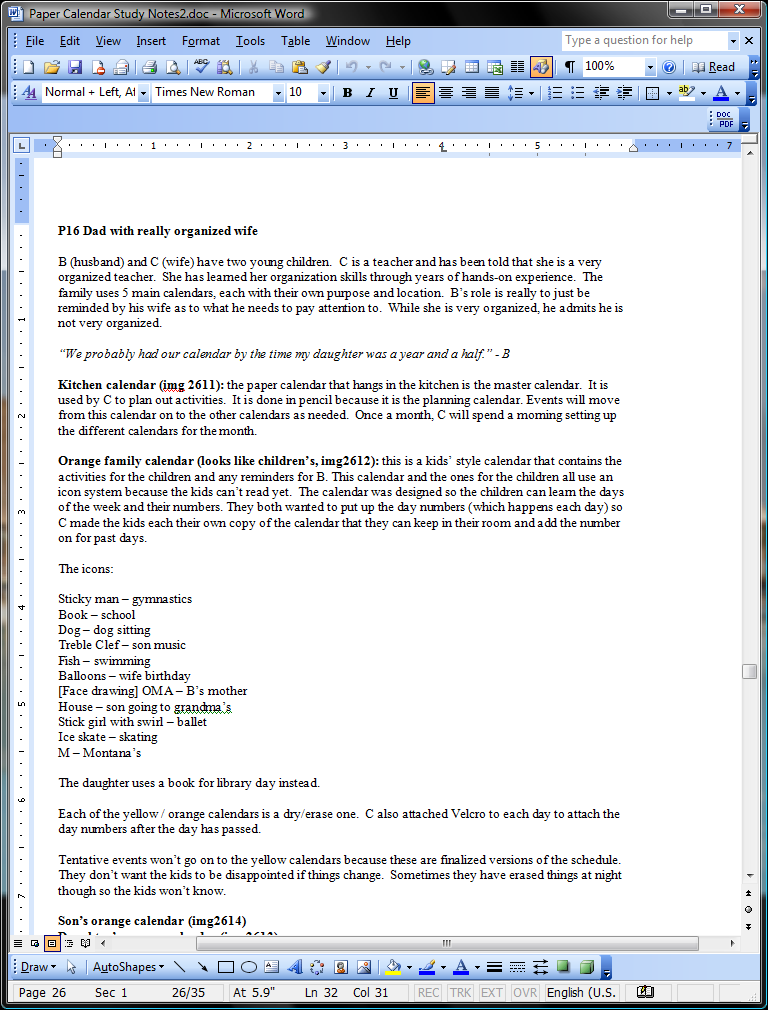 Step 1: translate field notes (optional)
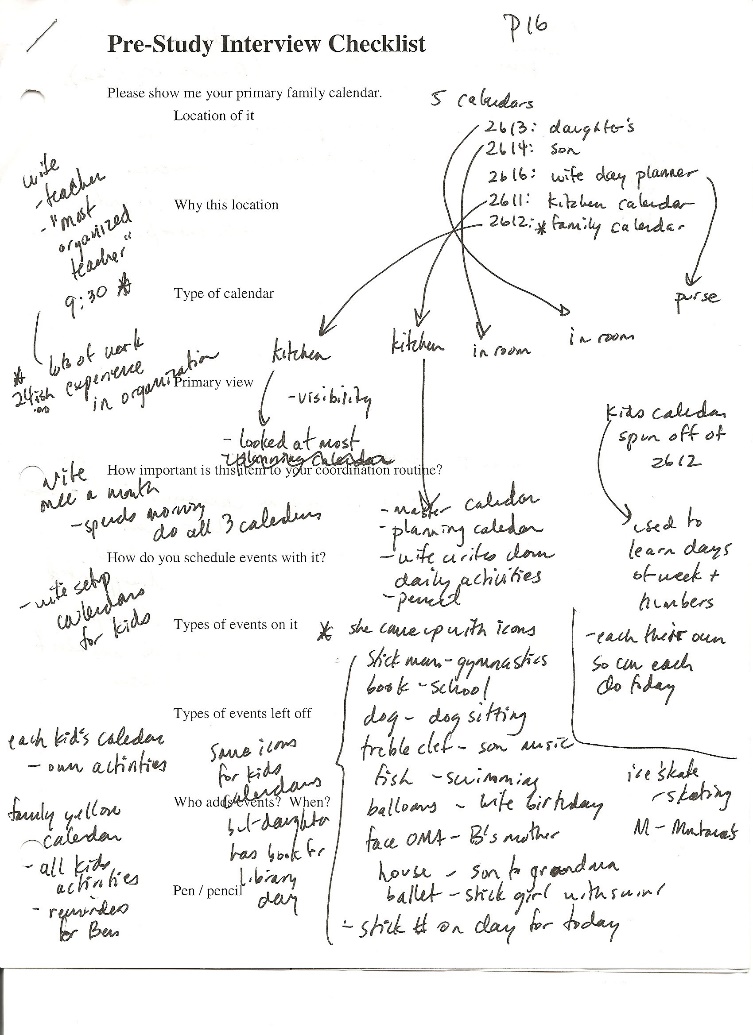 paper
digital
Example: Calendar Routines
Step 2: list questions / focal points
Where do families keep their calendars?
What uses do they have for their calendars?
Who adds to the calendars?
When do people check the calendars?
…

(you may end up adding to this list as you go through your data)
Example: Calendar Routines
Step 3: go through data and ask questions
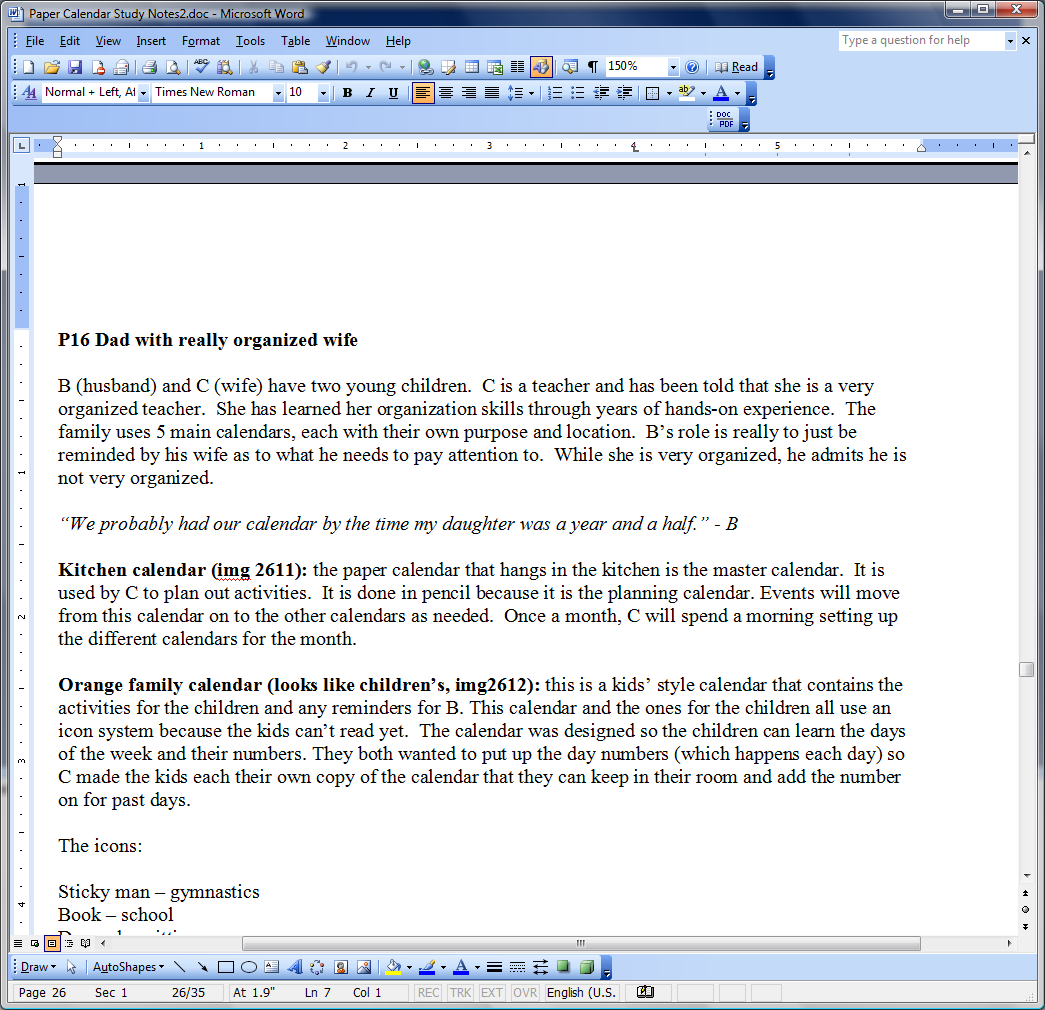 Where do families keep their calendars?
Example: Calendar Routines
Step 3: go through data and ask questions
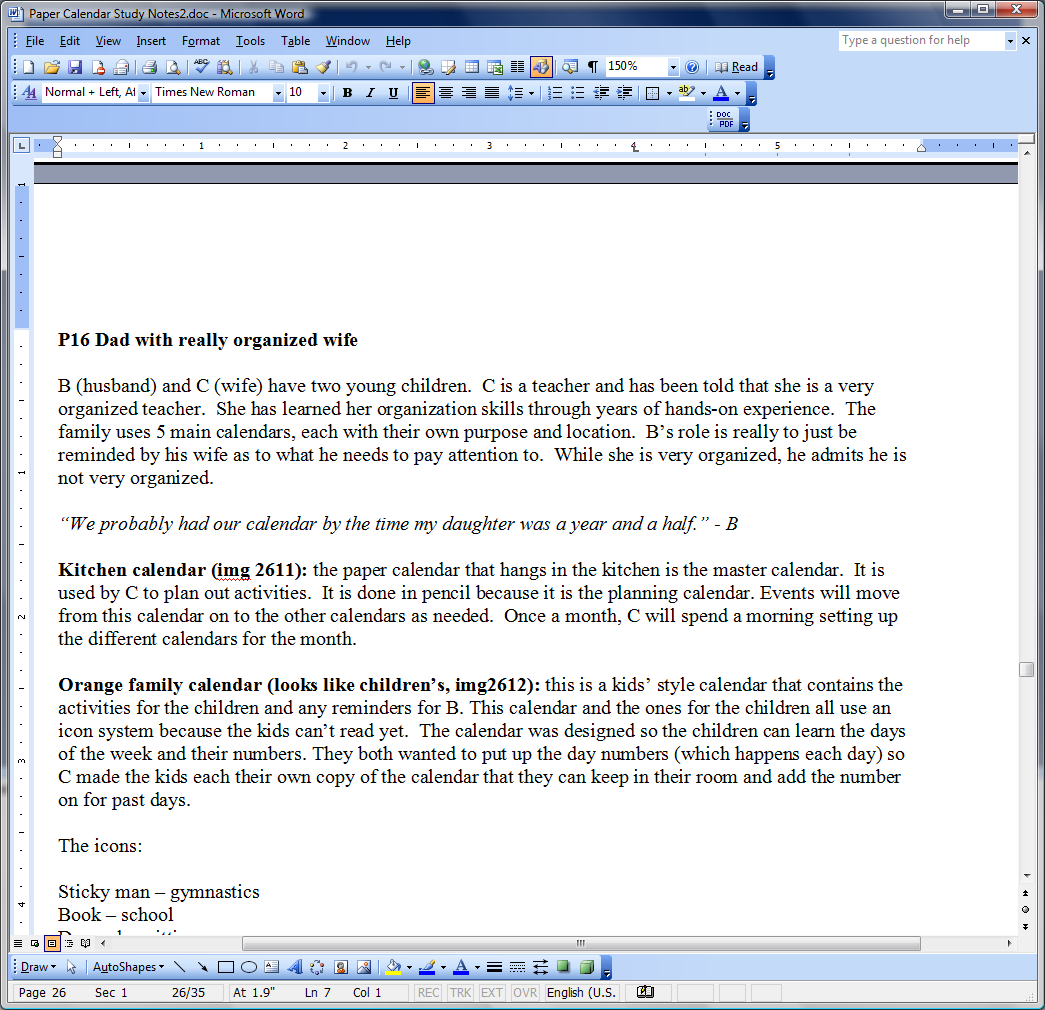 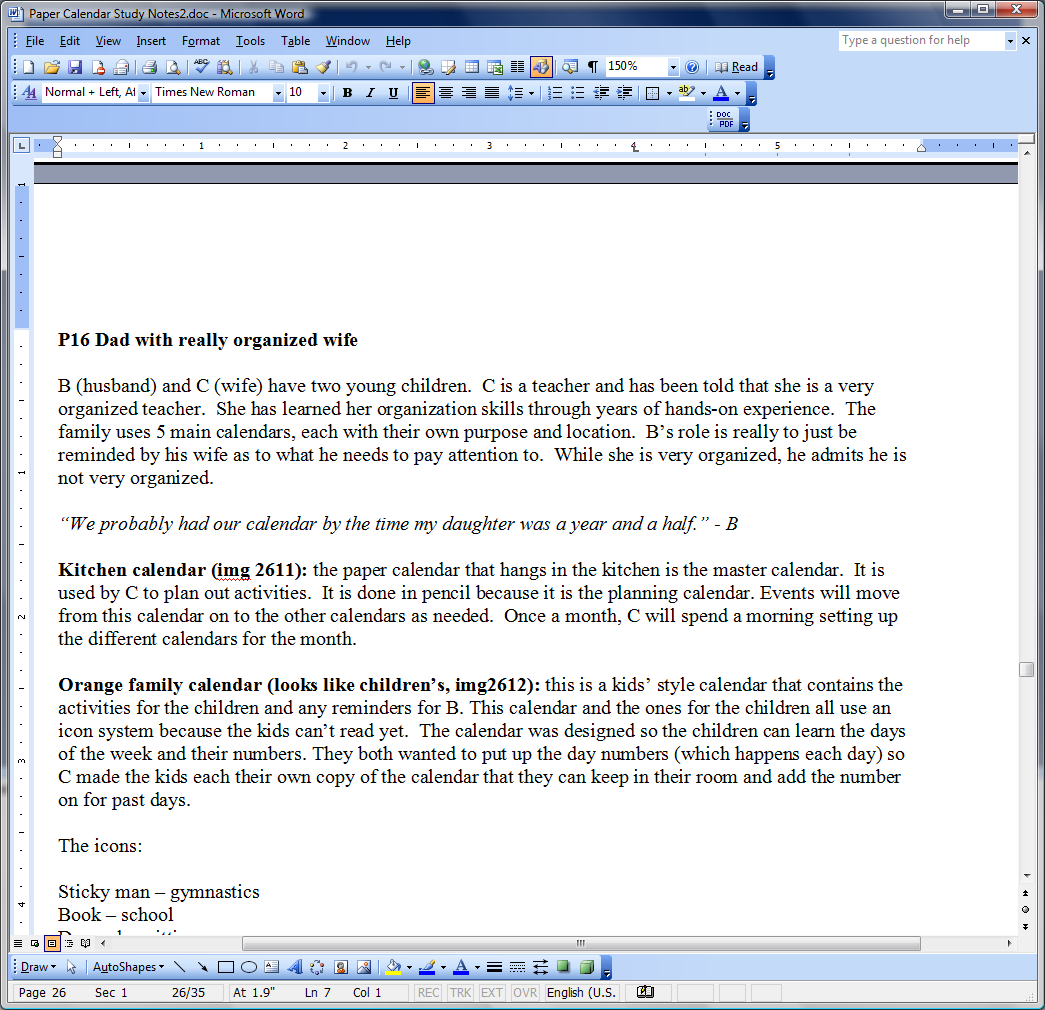 Calendar Locations:

[KI] – the kitchen
[KI]
[KI]
[KI]
Where do families keep their calendars?
Example: Calendar Routines
Step 3: go through data and ask questions
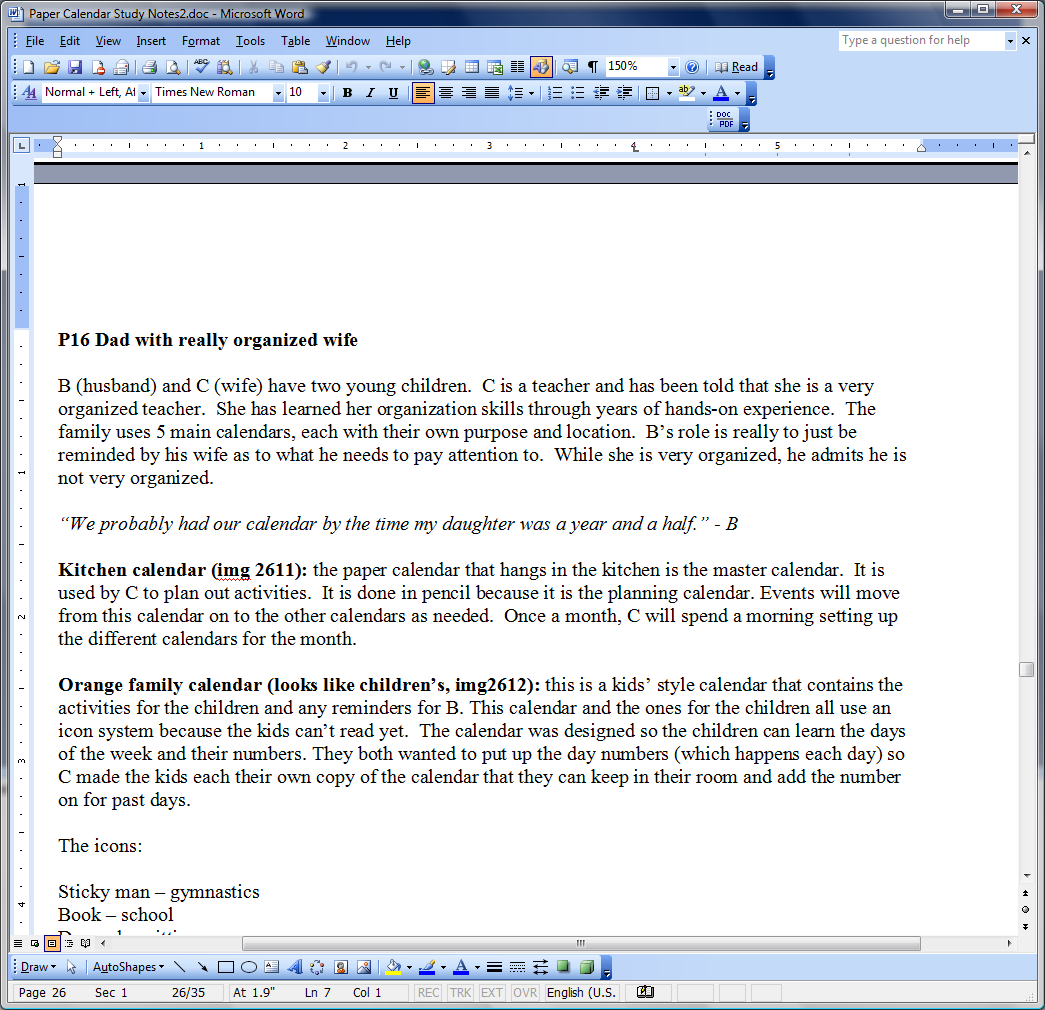 Calendar Locations:

[KI] – the kitchen
[CR] – child’s room
[KI]
[CR]
Where do families keep their calendars?
Example: Calendar Routines
Step 3: go through data and ask questions
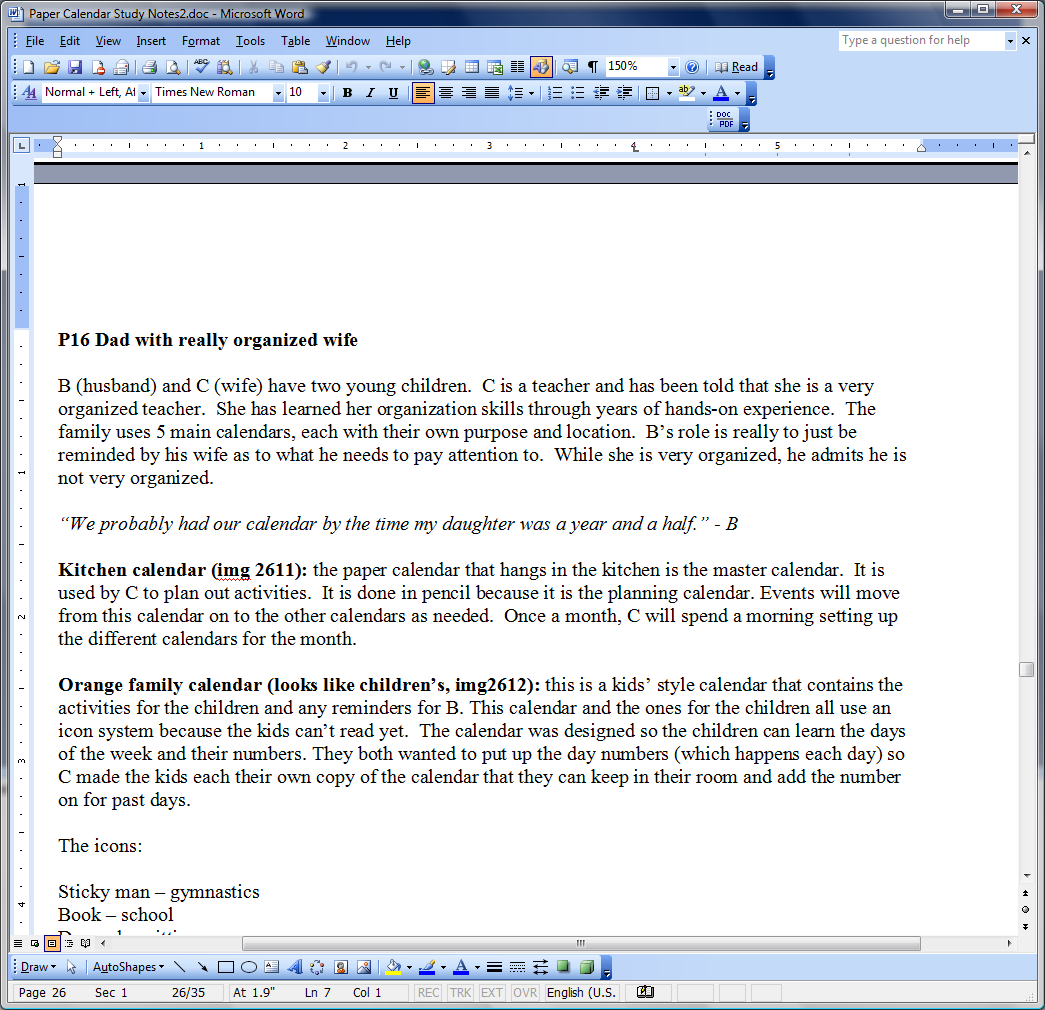 Calendar Locations:

[KI] – the kitchen
[CR] – child’s room
[KI]
[CR]
Continue for the remaining questions….
Example: Calendar Routines
The result:
list of codes
frequency of each code
a sense of the importance of each code

frequency != importance
OPEN CODING - EXAMPLE 2: CALENDAR CONTENTS
(Neustaedter, 2007)
Pictures were taken of family calendars
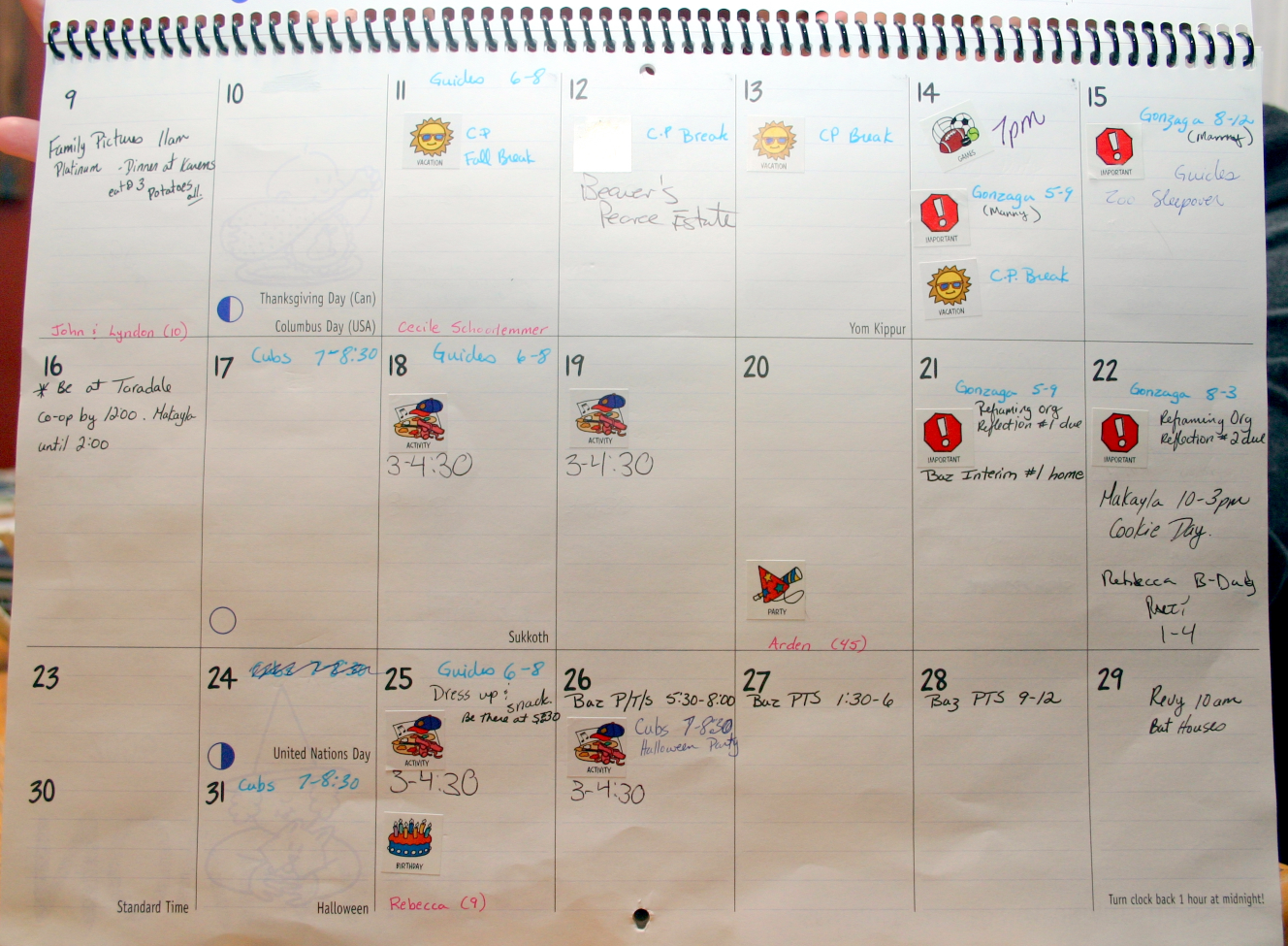 Example: Calendar Contents
Step 1: list questions / focal points
What type of events are on the calendar?
Who are the events for?
What other markings are made on the calendar?
…

(you may end up adding to this list as you go through your data)
Example: Calendar Contents
Step 2: go through data and ask questions
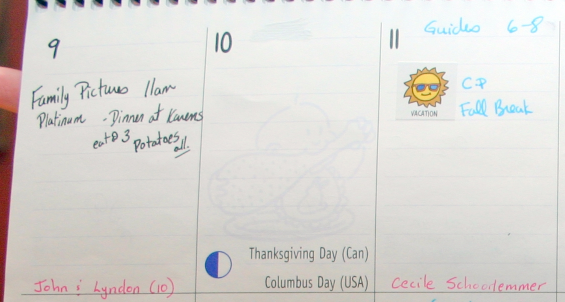 What types of events are on the calendar?
Example: Calendar Contents
Step 2: go through data and ask questions
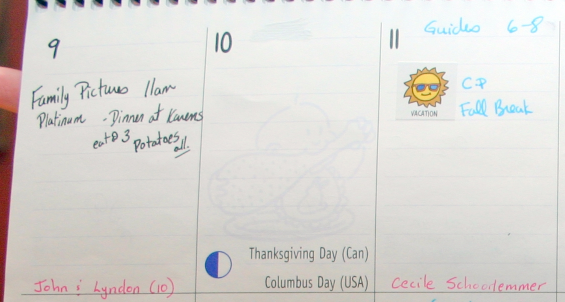 Types of Events:

[FO] – family outing
[FO]
What types of events are on the calendar?
Example: Calendar Contents
Step 2: go through data and ask questions
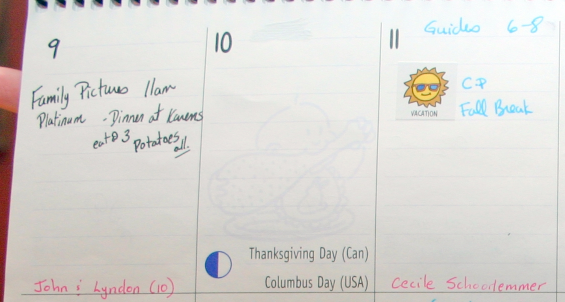 Types of Events:

[FO] – family outing
[AN] - anniversary
[FO]
[AN]
What types of events are on the calendar?
Example: Calendar Contents
Step 2: go through data and ask questions
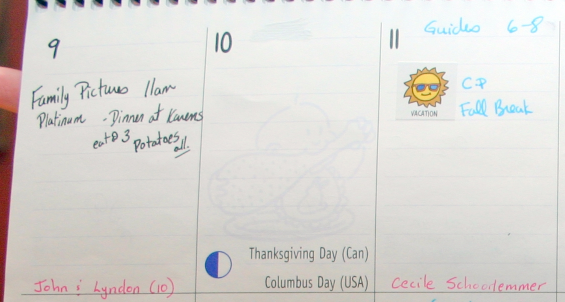 Types of Events:

[FO] – family outing
[AN] - anniversary
[FO]
[AN]
Continue for the remaining questions….
Reporting Results
Find the main themes

Use quotes / scenarios to represent them

Include counts for codes (optional)
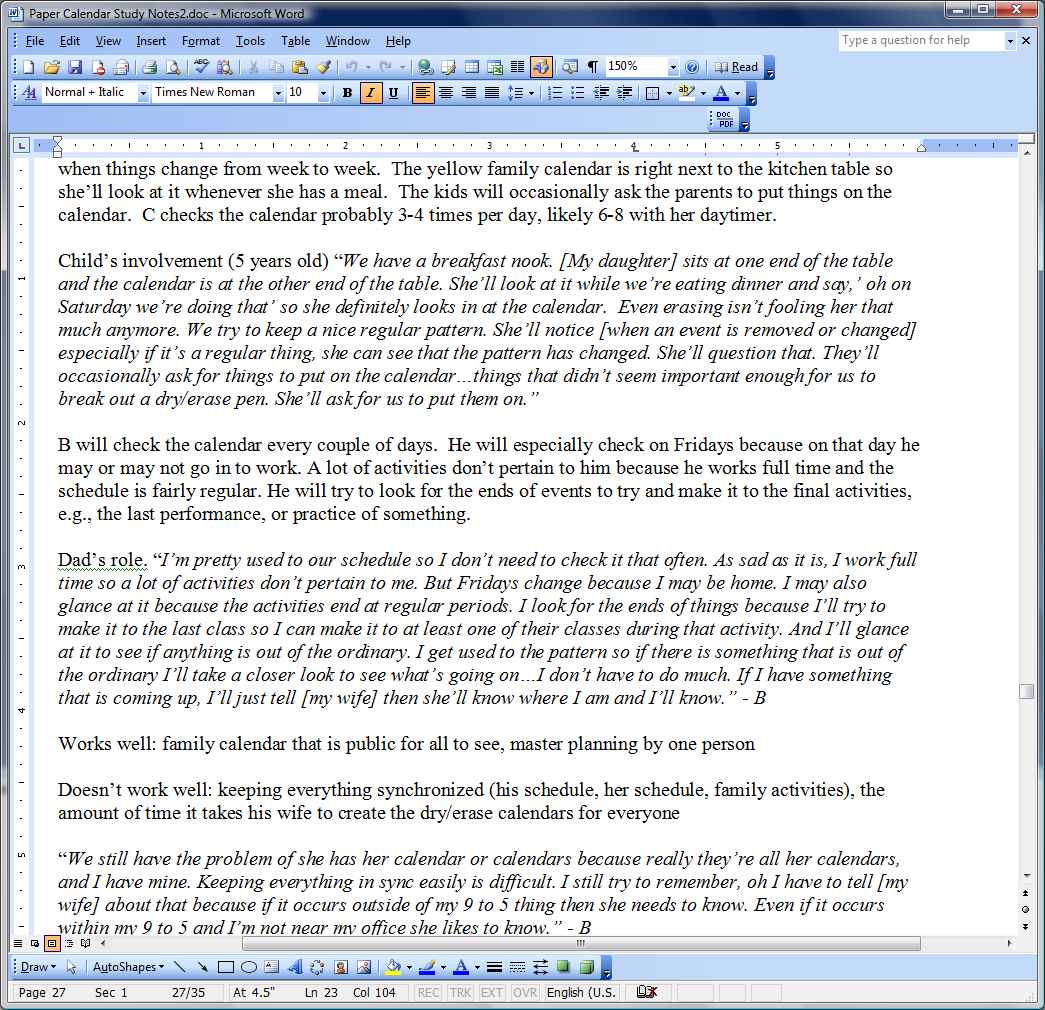 AFFINITY DIAGRAM
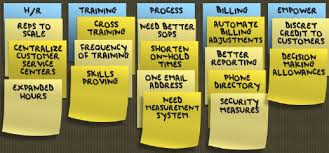 Goal: what are the main themes?

Write ideas on sticky notes
Place notes on a large wall / surface
Group notes hierarchically to see main themes
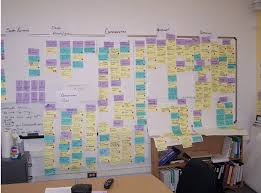 AFFINITY DIAGRAM - Example: Calendar Field Study
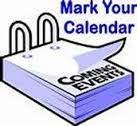 (Neustaedter, 2007)
Families were given a digital calendar to use in their homes

Thoughts / reactions recorded:
Weekly interview notes
Audio recordings from interviews
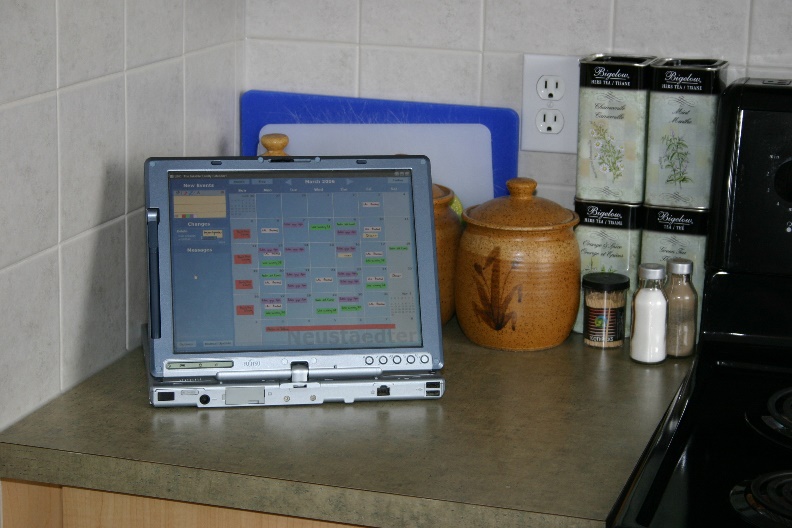 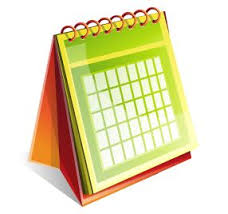 Example: Calendar Field Study
Step 1: Affinity Notes
go through data and write observations down on post-it notes
each note contains one idea
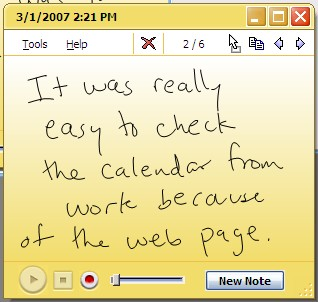 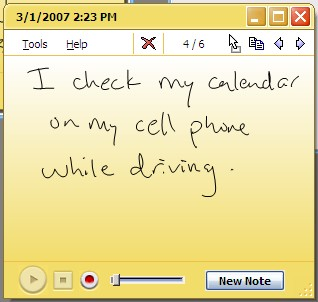 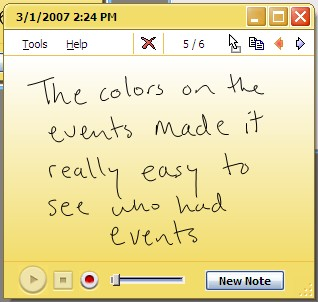 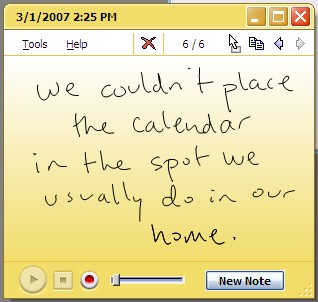 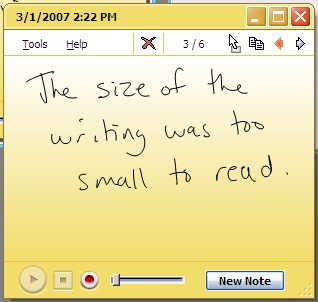 Example: Calendar Field Study
Step 2: Diagram Building
place all notes on a wall / surface
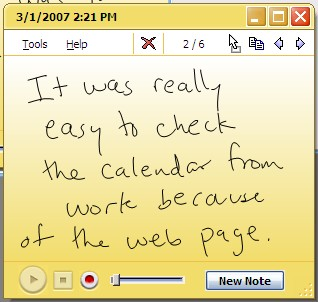 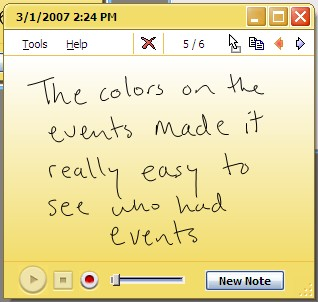 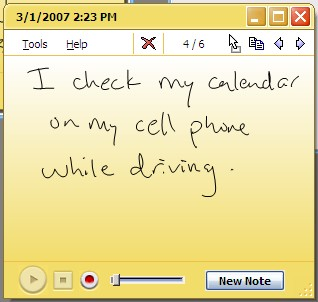 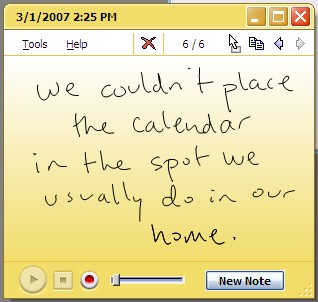 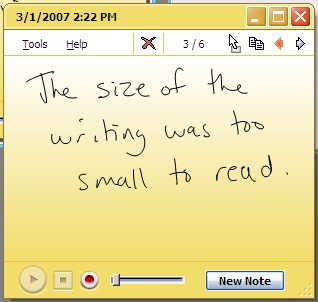 Example: Calendar Field Study
Step 3: Diagram Building
move notes into related columns / piles
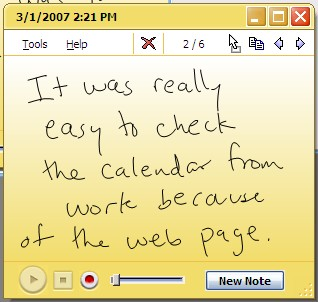 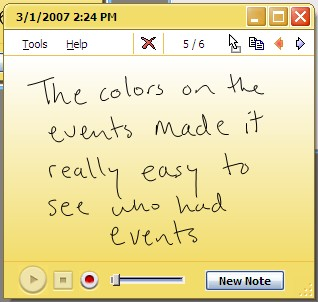 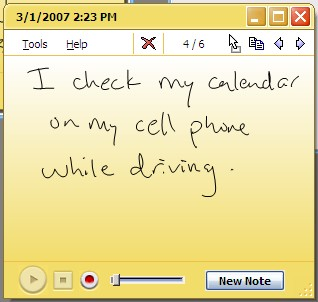 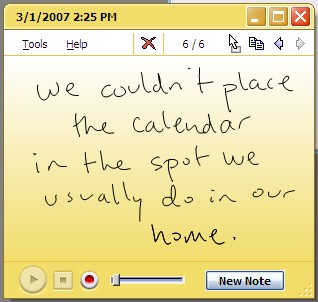 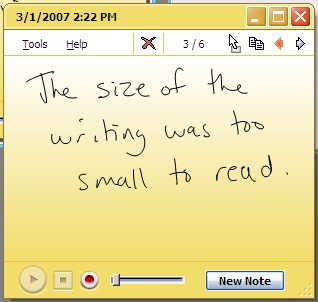 Example: Calendar Field Study
Step 3: Diagram Building
move notes into related columns / piles
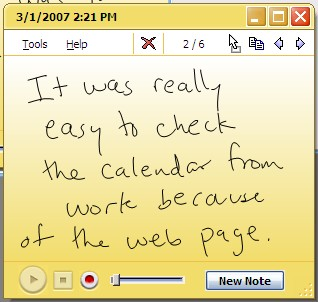 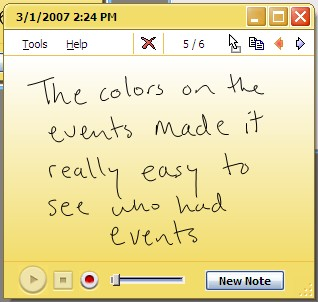 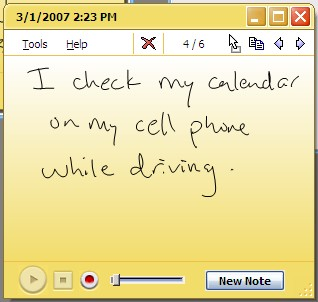 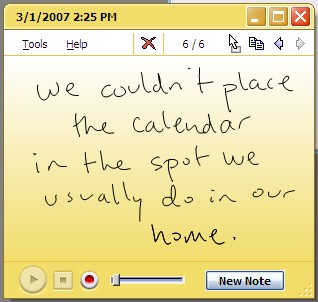 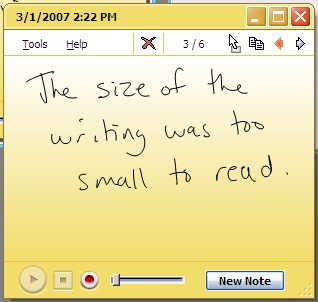 Example: Calendar Field Study
Step 3: Diagram Building
move notes into related columns / piles
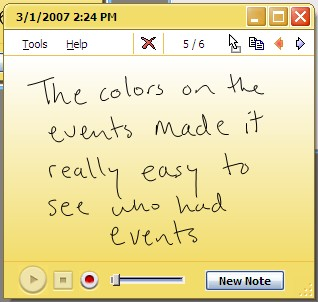 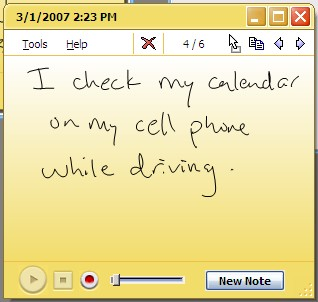 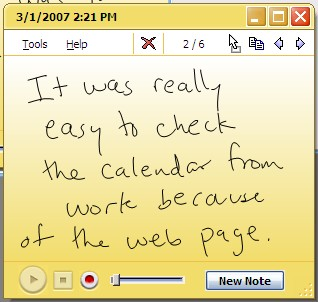 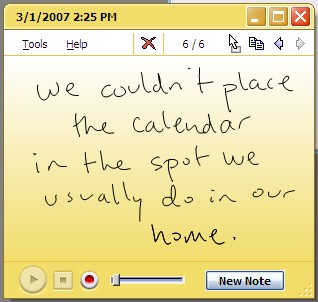 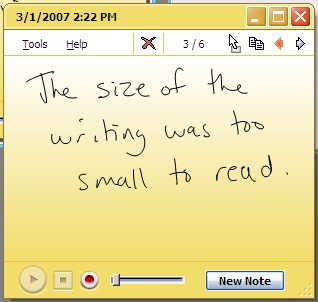 Example: Calendar Field Study
Step 3: Diagram Building
move notes into related columns / piles
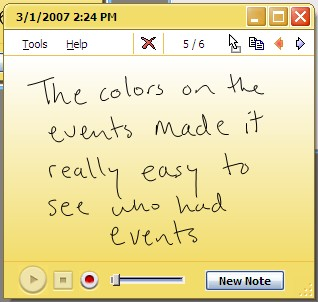 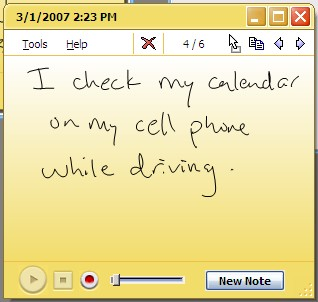 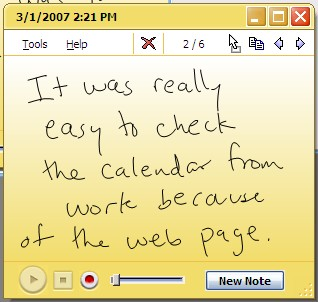 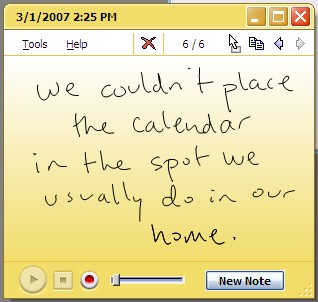 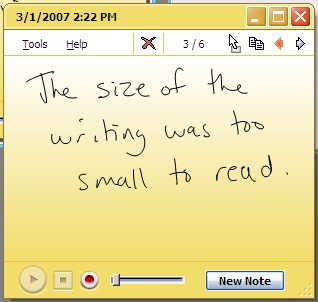 Example: Calendar Field Study
Step 3: Diagram Building
move notes into related columns / piles
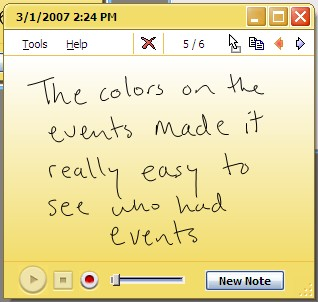 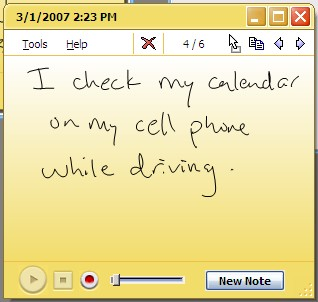 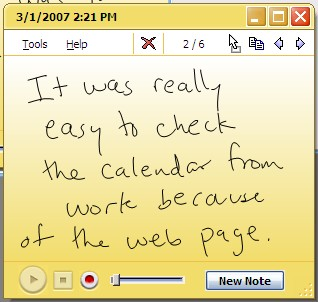 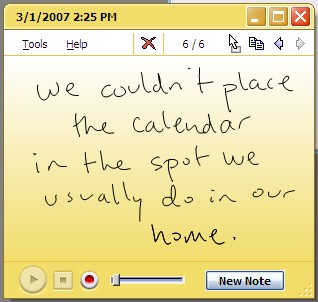 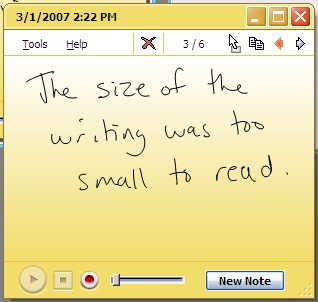 Example: Calendar Field Study
Step 3: Diagram Building
move notes into related columns / piles
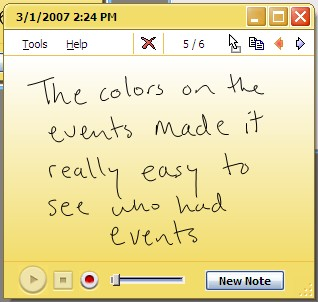 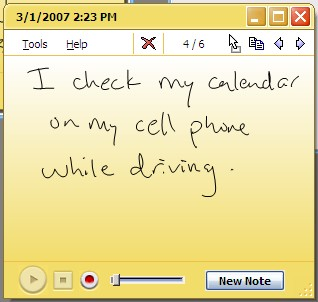 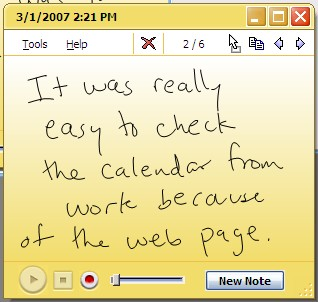 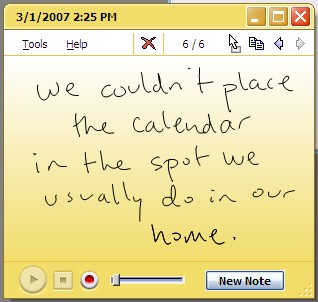 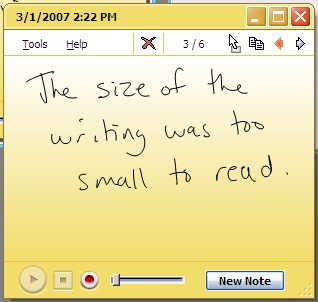 Example: Calendar Field Study
Step 3: Diagram Building
move notes into related columns / piles
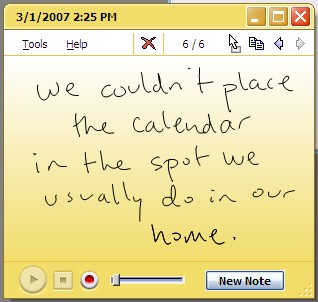 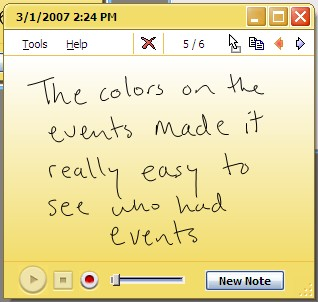 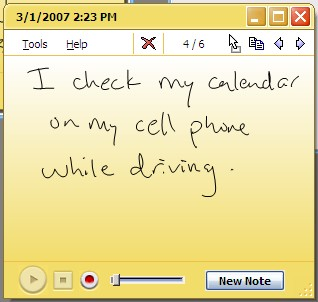 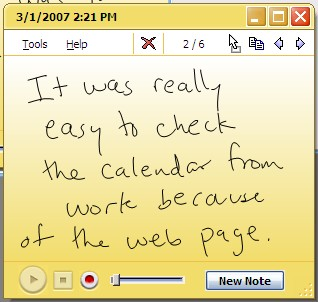 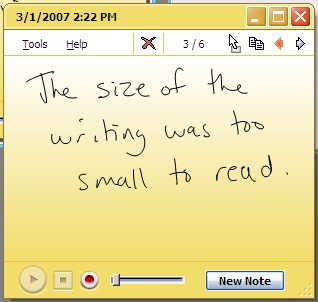 Example: Calendar Field Study
Step 4: Affinity Labels
write labels describing each group
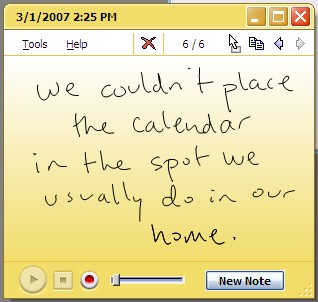 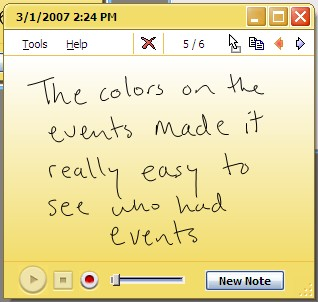 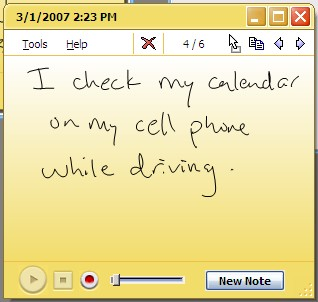 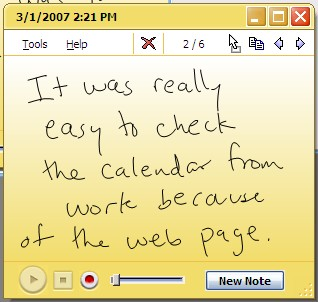 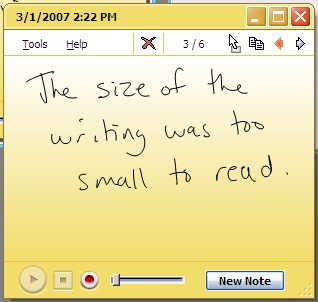 Example: Calendar Field Study
Step 4: Affinity Labels
write labels describing each group
Calendar placement is a challenge
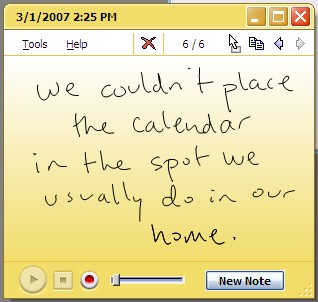 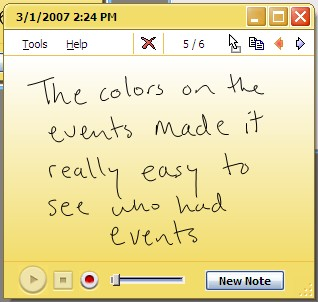 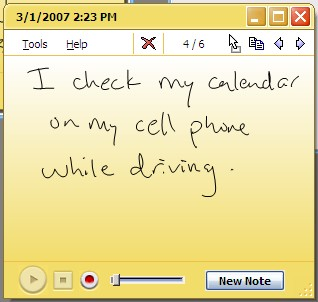 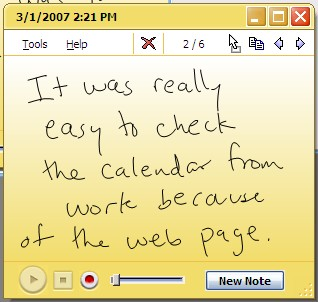 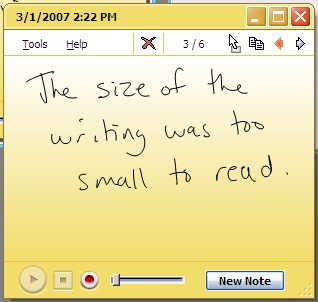 Example: Calendar Field Study
Step 4: Affinity Labels
write labels describing each group
Calendar placement is a challenge
Interface visuals affect usage
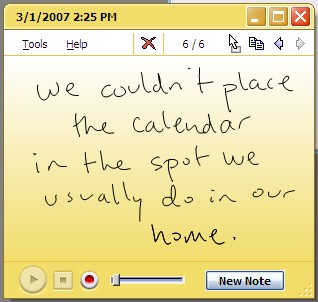 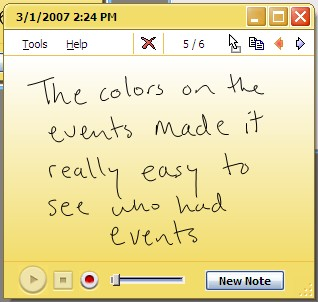 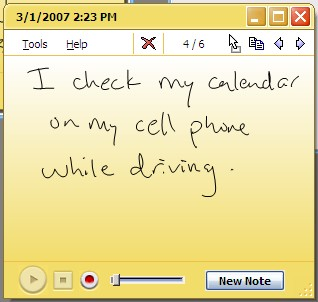 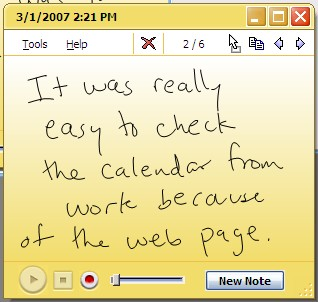 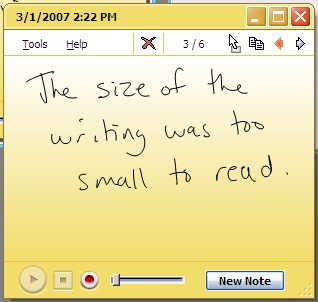 Example: Calendar Field Study
Step 4: Affinity Labels
write labels describing each group
People check the calendar when not at home
Calendar placement is a challenge
Interface visuals affect usage
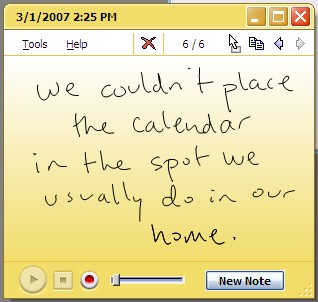 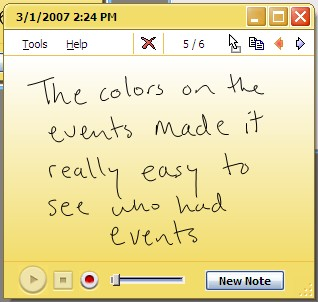 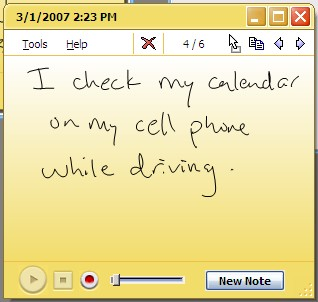 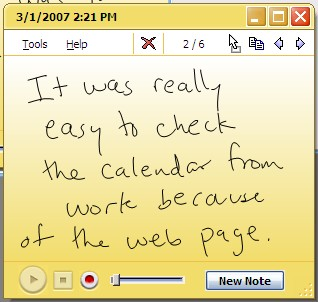 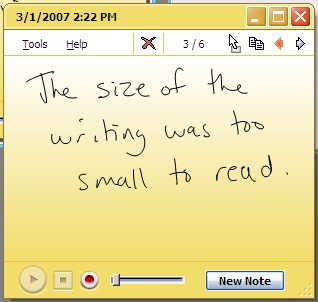 EXAMPLE of CASE STUDY
QUALITATIVE ANALYSIS RESEARCH SOFTWARE/TOOLS
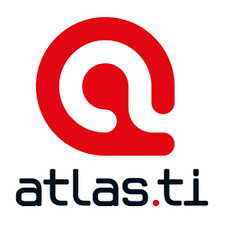 ATLAS.TI 
http://atlasti.com/

NVIVO
http://www.qsrinternational.com/what-is-nvivo 

QDA MINER
https://provalisresearch.com/products/qualitative-data-analysis-software/ 

CONTENT ANALYSIS – LightSide: Machine Learning for TEXT
http://www.cs.cmu.edu/~cprose/LightSIDE.html
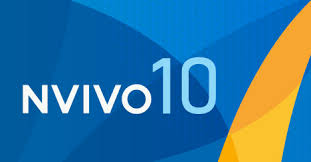 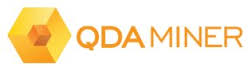 THANK YOUEND OF TOPIC 5